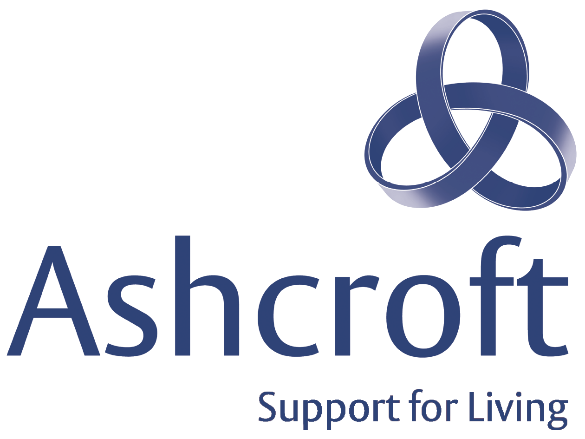 WELCOME
our guys
follow
about
our mission
our identity
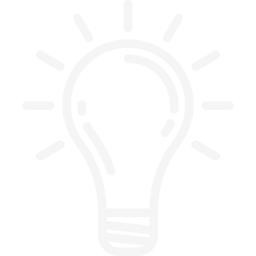 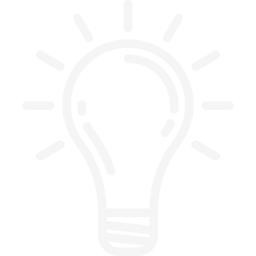 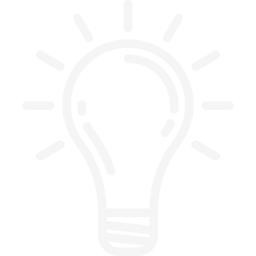 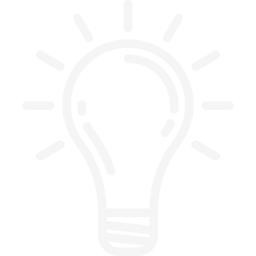 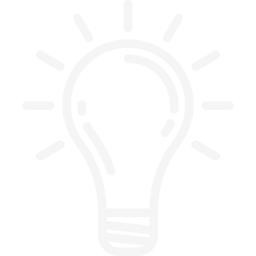 working with us
TO ASHCROFT CARE SERVICES
WOULD YOU LIKE TO FIND OUT MORE ABOUT US?
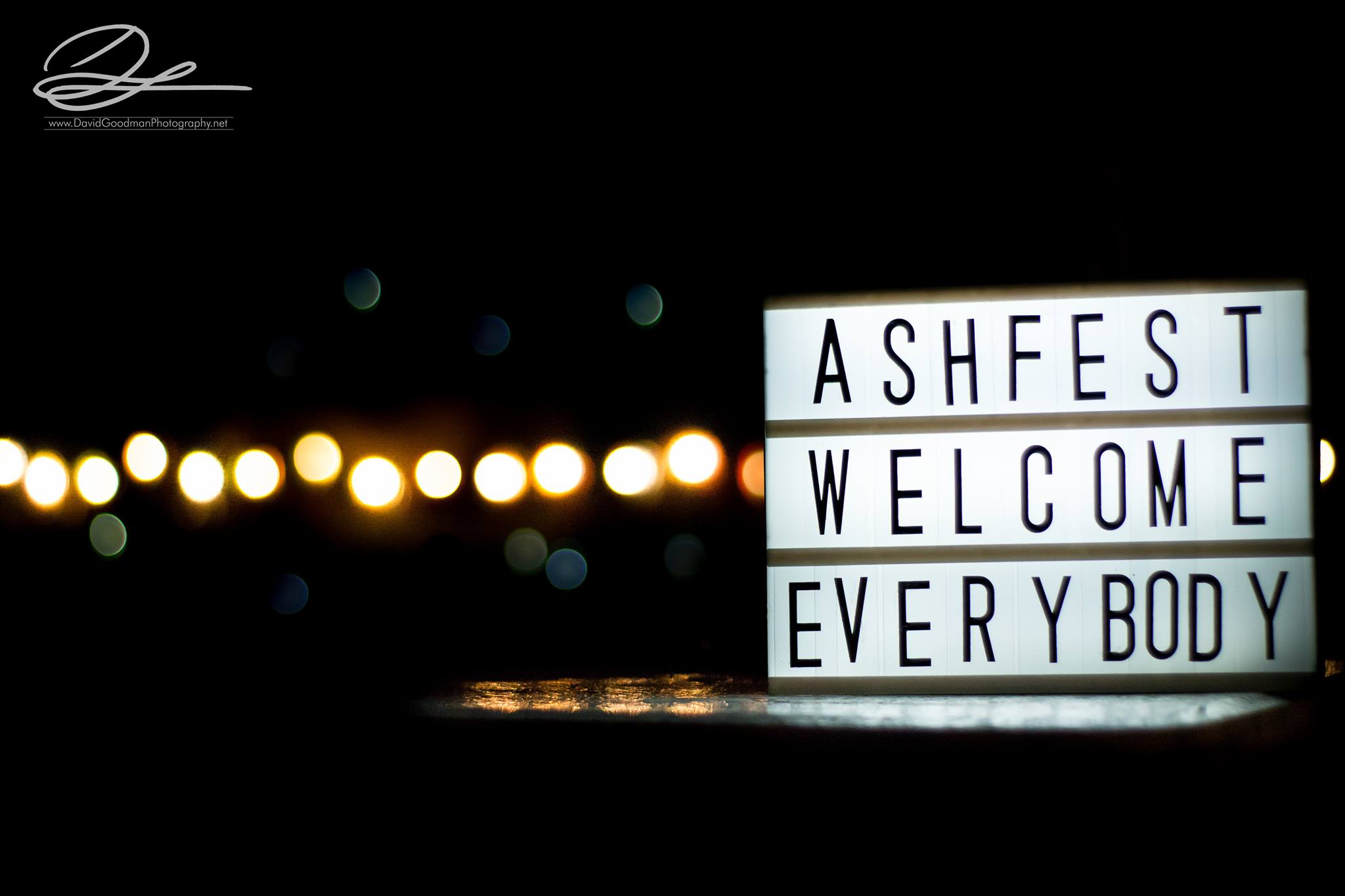 our identity
follow
about
our guys
our mission
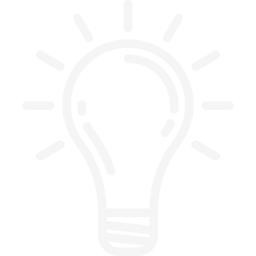 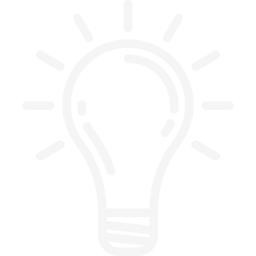 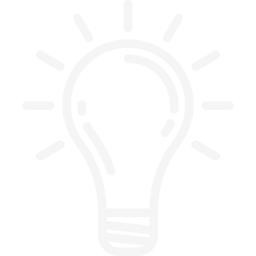 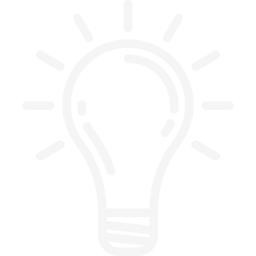 working with us
ABOUT US
ASHCROFT IS AN AWARD WINNING SPECIALIST PROVIDER                                    OF LEARNING DISABILITY SERVICES

We advocate passionately for people with learning disabilities.  We will never accept that a disability should restrict, constrain, prevent or block. We want to see disabled people live life to the full. We encourage people to reach for the stars, to take a chance, to give it a go.  We challenge assumptions and question the status quo. We never accept ‘no’ for an answer.                             We are Ashcroft and we encourage awesomeness!

LIFE IS FOR LIVING. NO LIMITS.
We 
really care
No egos at Ashcroft
We 
are committed
We have strong moral and ethical codes and are honest and fair at all times.
We all take responsibility and respond well when we make mistakes – we say sorry and put it right.
To the people we support, their families, and the people we work with. We give 100%.
follow
about
our identity
our guys
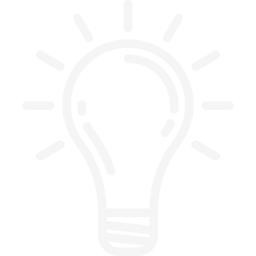 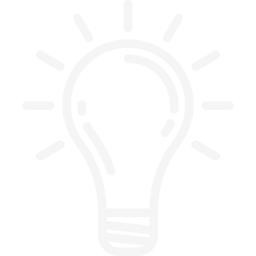 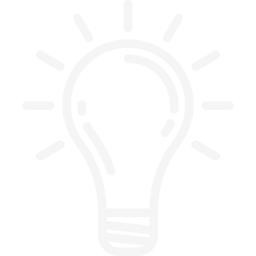 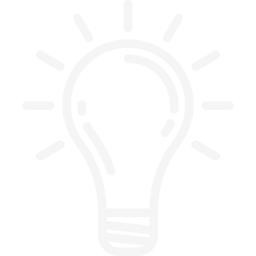 our mission
working with us
TO SUPPORT PEOPLE TO LIVE THE LIFE THEY CHOOSE

For many, this means building a happy, high quality life of real value, in which potential is fulfilled and ambitions are achieved.

We enable this by employing the best people to deliver outstanding, person-led support, focusing on the development of the skills and attributes people require to live as independently as possible.

Our approach is brave and passionate, and we work as a team with unity of purpose and total commitment.

AT ASHCROFT THERE ARE NO LIMITS.
follow
about
our guys
our mission
our identity
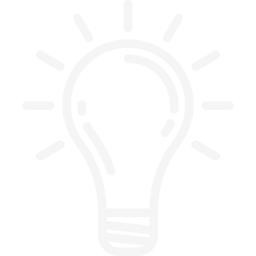 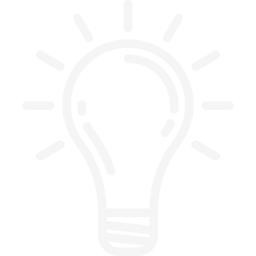 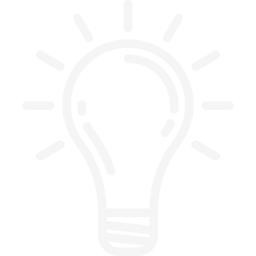 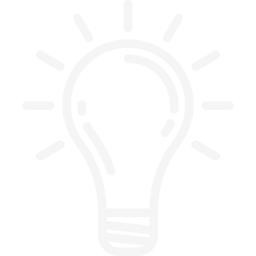 working with us
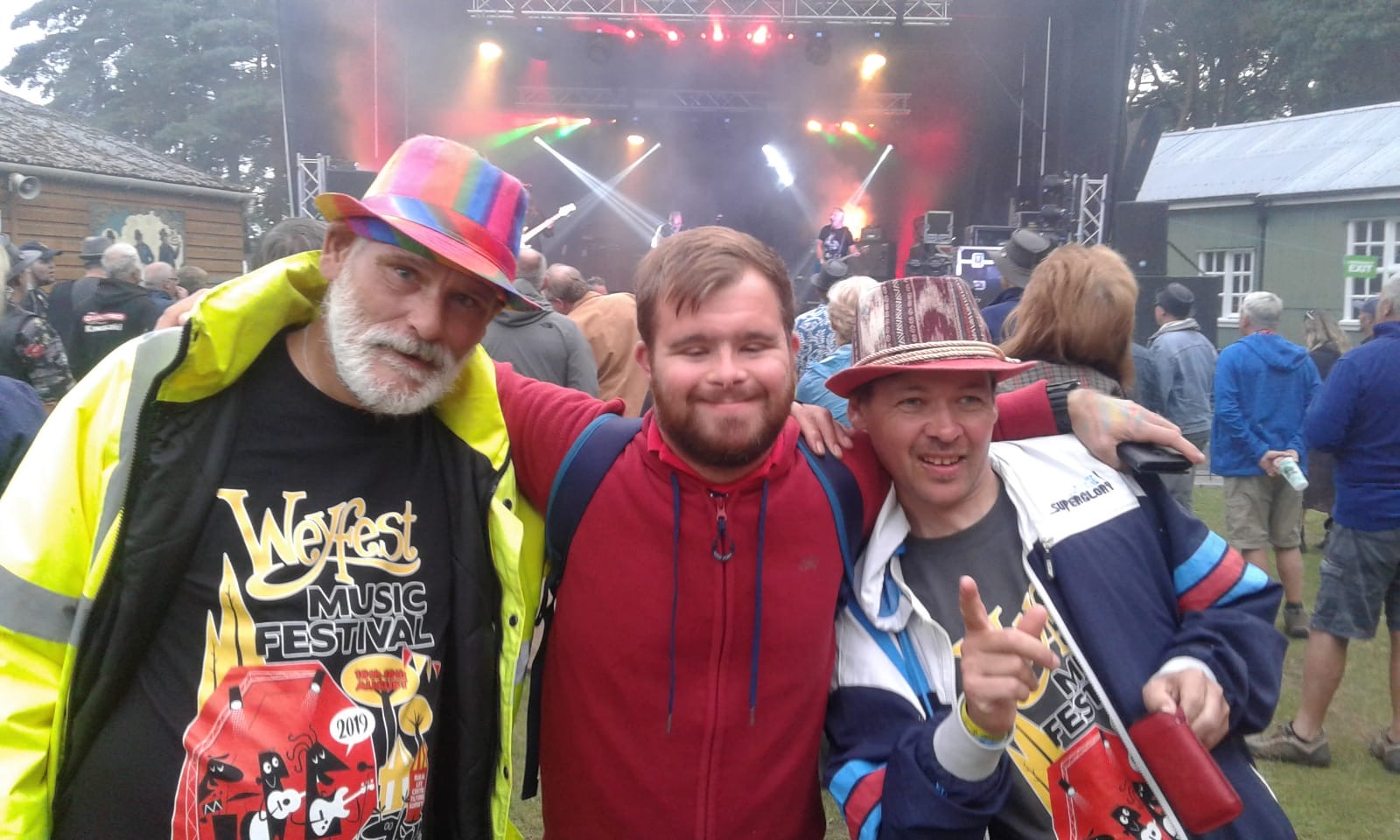 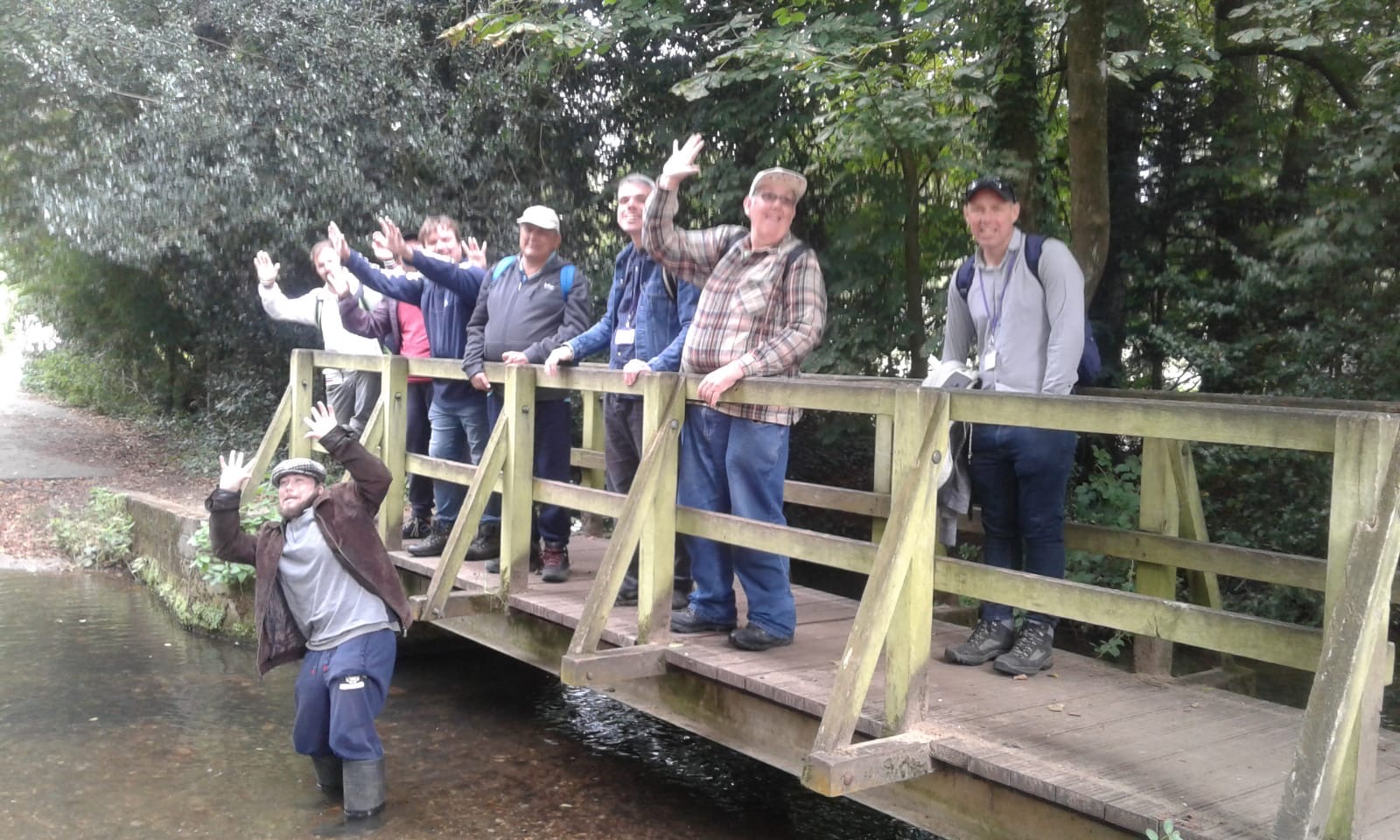 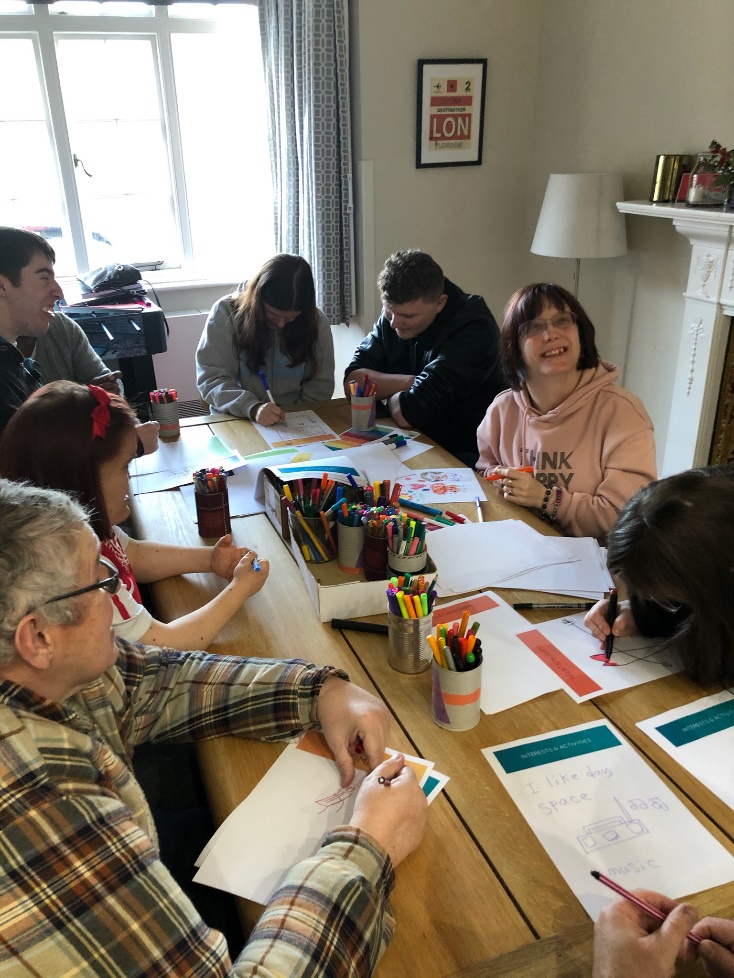 follow
our guys
about
our identity
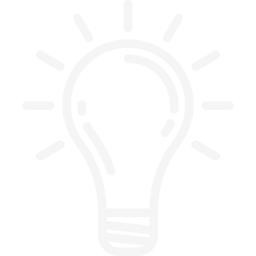 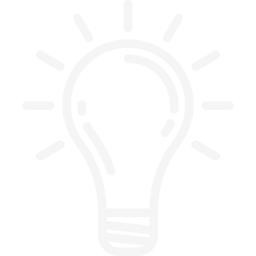 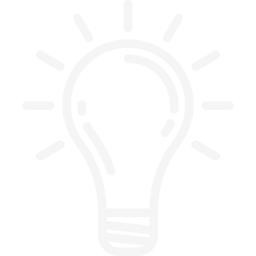 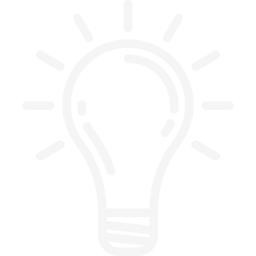 our mission
working with us
We support 160 people in 23 different locations with various learning disabilities. Some of our guys are supported in the community and others live in small, residential homes across Surrey and Sussex. We believe in the importance of environment and our homes are maintained to high standards.
Working with adults with learning disabilities isn’t for everyone…..

You need to have
 
ethics, 
empathy
energy 

But if you have those things then this can be a fabulous career with:

on-the-job training
career progression
flexible working days
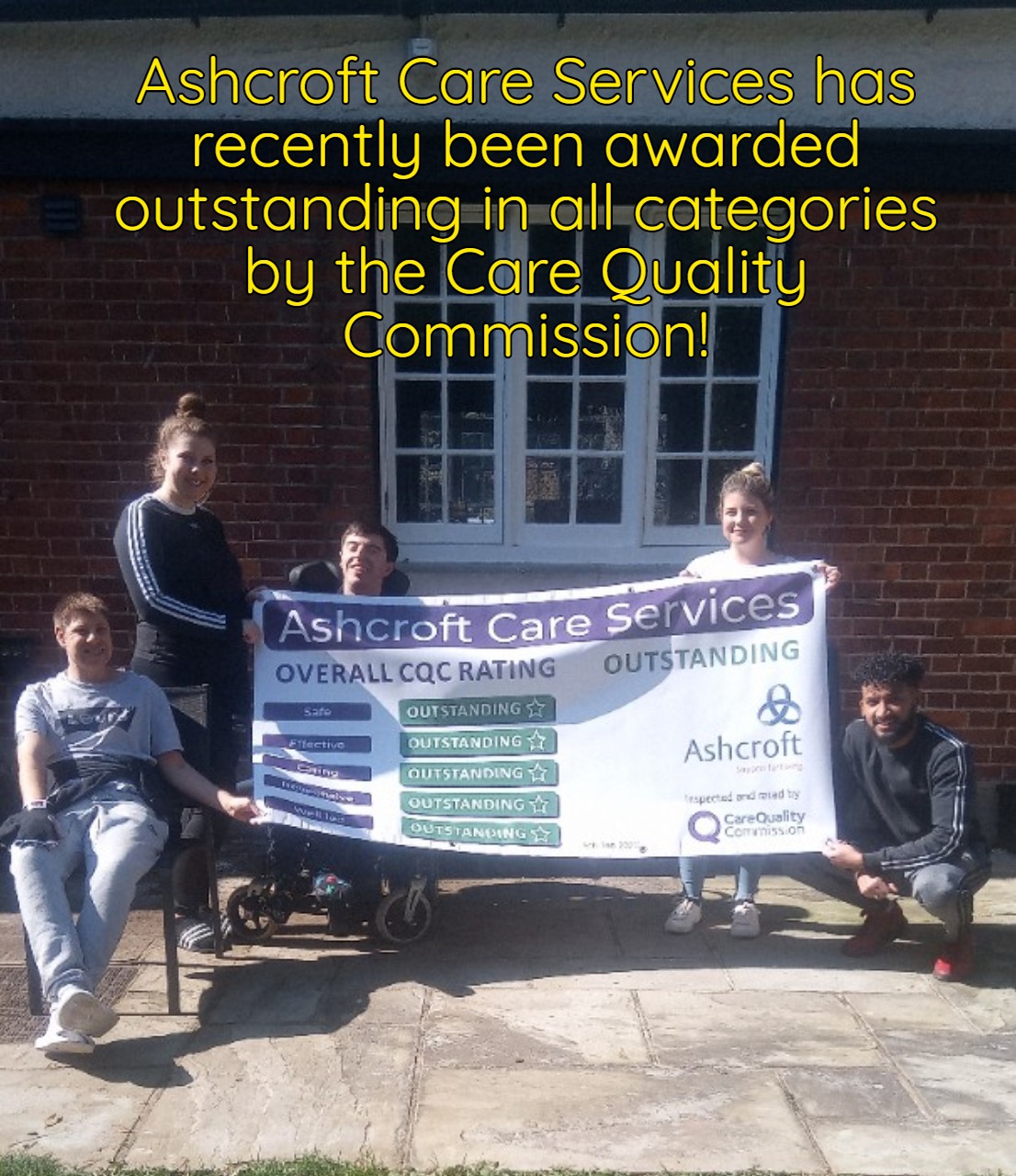 our identity
follow
our guys
about
our mission
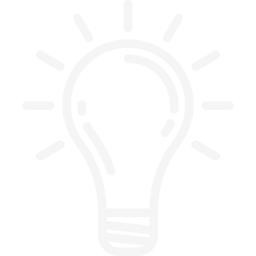 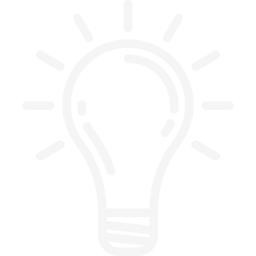 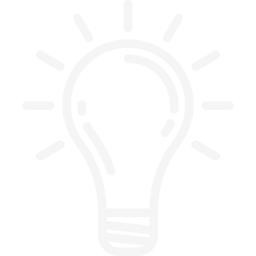 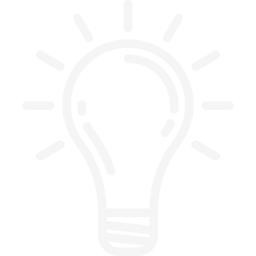 working with us
@Ashcroftsupport
@AshcroftCare
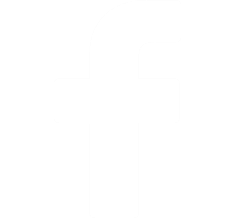 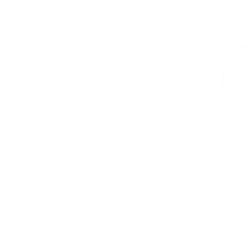 our guys
about
our mission
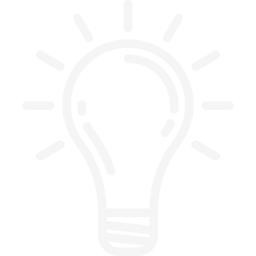 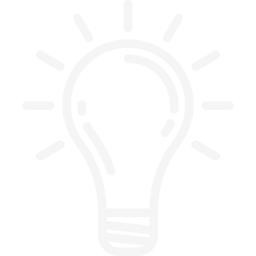 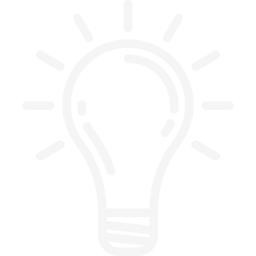 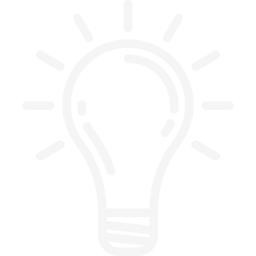 our identity
working with us
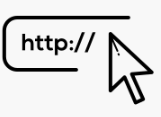 www.ashcroftsupport.com
Would you like to know more about job opportunities at Ashcroft?  
Call Sam on 01293 826200 
or email jobs@ashcroftsupport.com